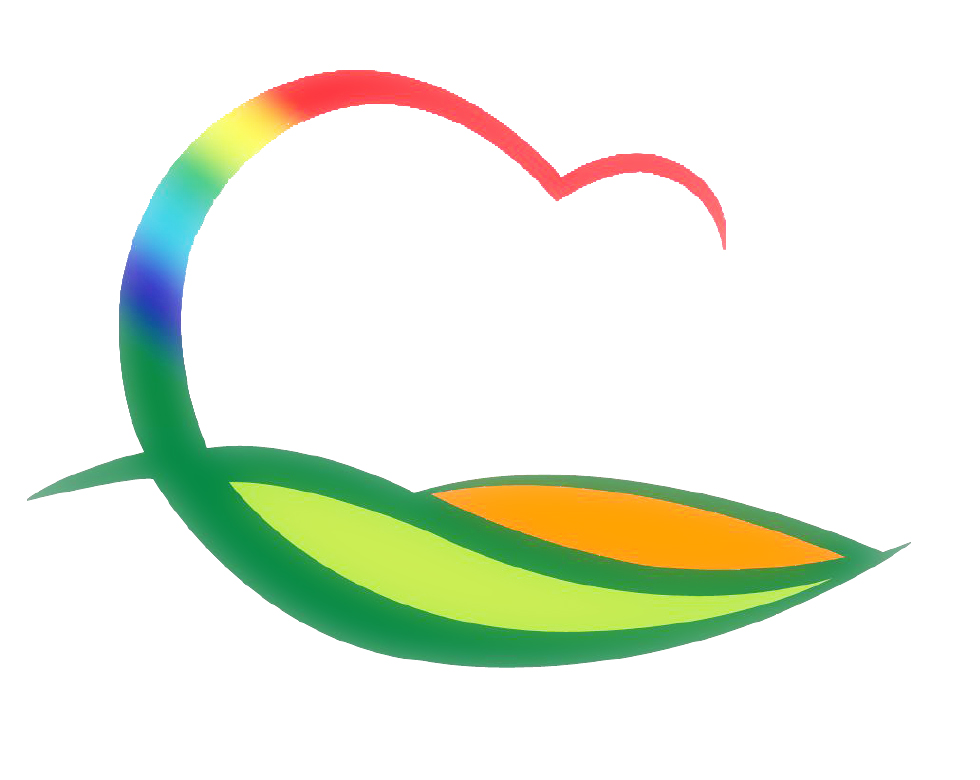 가 족 행 복 과
5-1. 드림스타트 동화책 읽어주기 프로그램  봉사자 교육 
4. 10.(토) 13:00 / 고등학생 10명 / 드림스타트 프로그램실
프로그램 참여 봉사자 동화책 활동 놀이 교육 등
5-2. 아동학대상담실 설치 사업
3.31.(수)~4.17.(토) / 4층 중앙계단 복도 / 상담실 설치 및 인테리어 등
5-3. 학대피해아동 주거환경개선사업 
3.30.(화)~4.9.(금) / 용산면 구촌리 / 리모델링 및 가구 구입 등
5-4. 초등학력 인정 문해교육 프로그램 운영
4. 5.(월)~12. 31.(금) / 레인보우영동도서관 / 14명 / 초등1ㆍ3단계
5-5. 어린이급식관리지원센터 등록급식소 현장지도
4. 5.(월) ~ 4. 9.(금) / 어린이급식지원센터 등록급식소 12개소
점검반 : 식품안전팀장외 1명 
식품위생점검, 식중독관리 및 생활방역 지도
예산 신속집행(소비·투자) 추진현황
집행현황 (3. 30일 기준)                       (단위: 백만원, %)





금주 집행대상사업  
레인보우영동도서관 전자책 구입(소비)                          :    4백만원
드림스타트 프로그림 운영비 지급(소비)                         :    3백만원
무료여성위생용품 자판기 설치(투자)                             : 1.6백만원

부진사유 및 향후 집행계획
무료여성위생용품 구입(소비)                                       :    4백만원